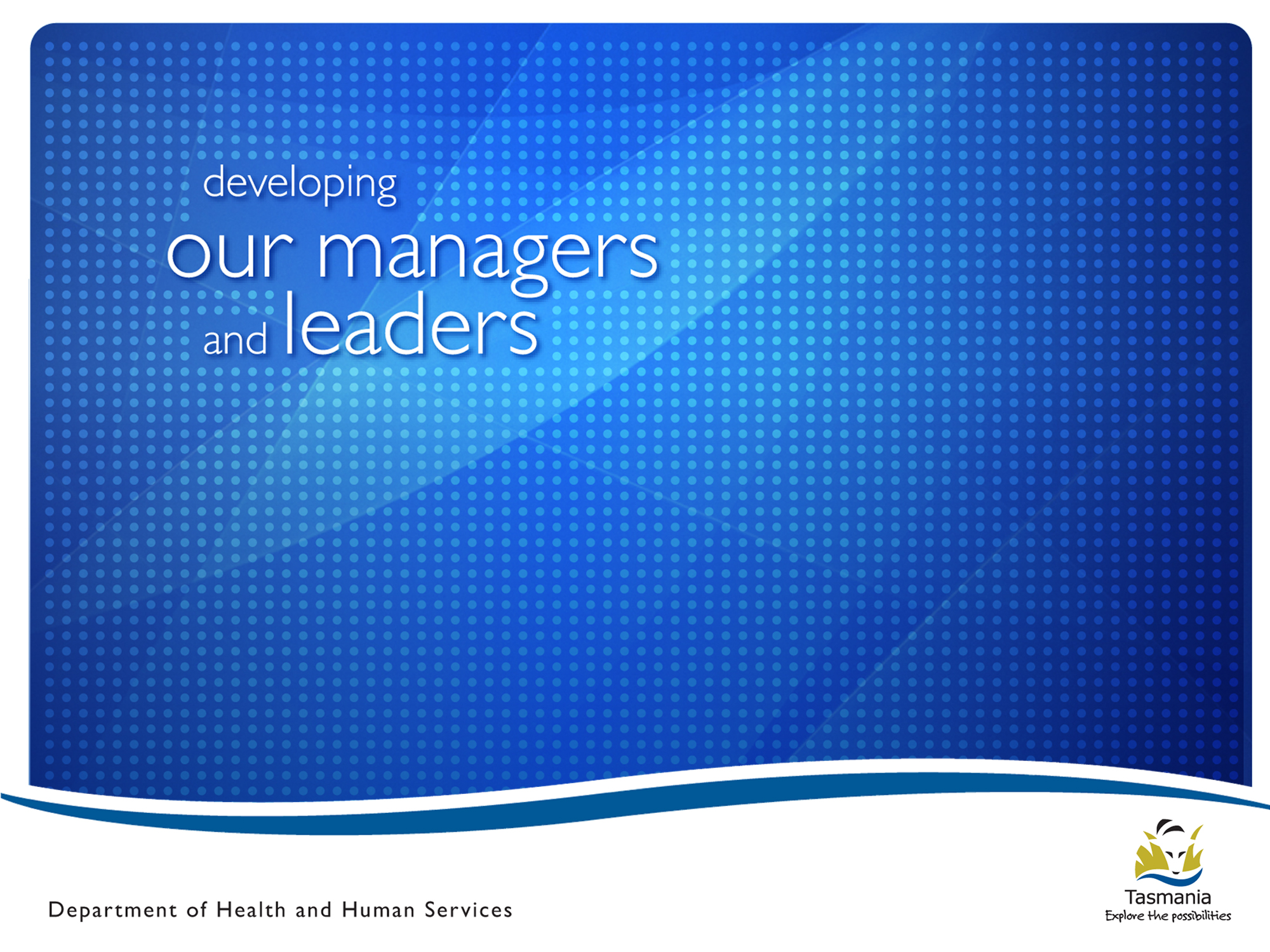 Building Resilience in a Professional Services CommunityThe Role of Leadership Development
Dr Elizabeth Shannon 
DHHS Leadership & Management Development
[Speaker Notes: This workshop relates to the conference paper 
Building resilience in a professional services community:The role of leadership development
Dr Elizabeth Shannon
 Mr Pieter Van Dam
Ms Heather Stokes]
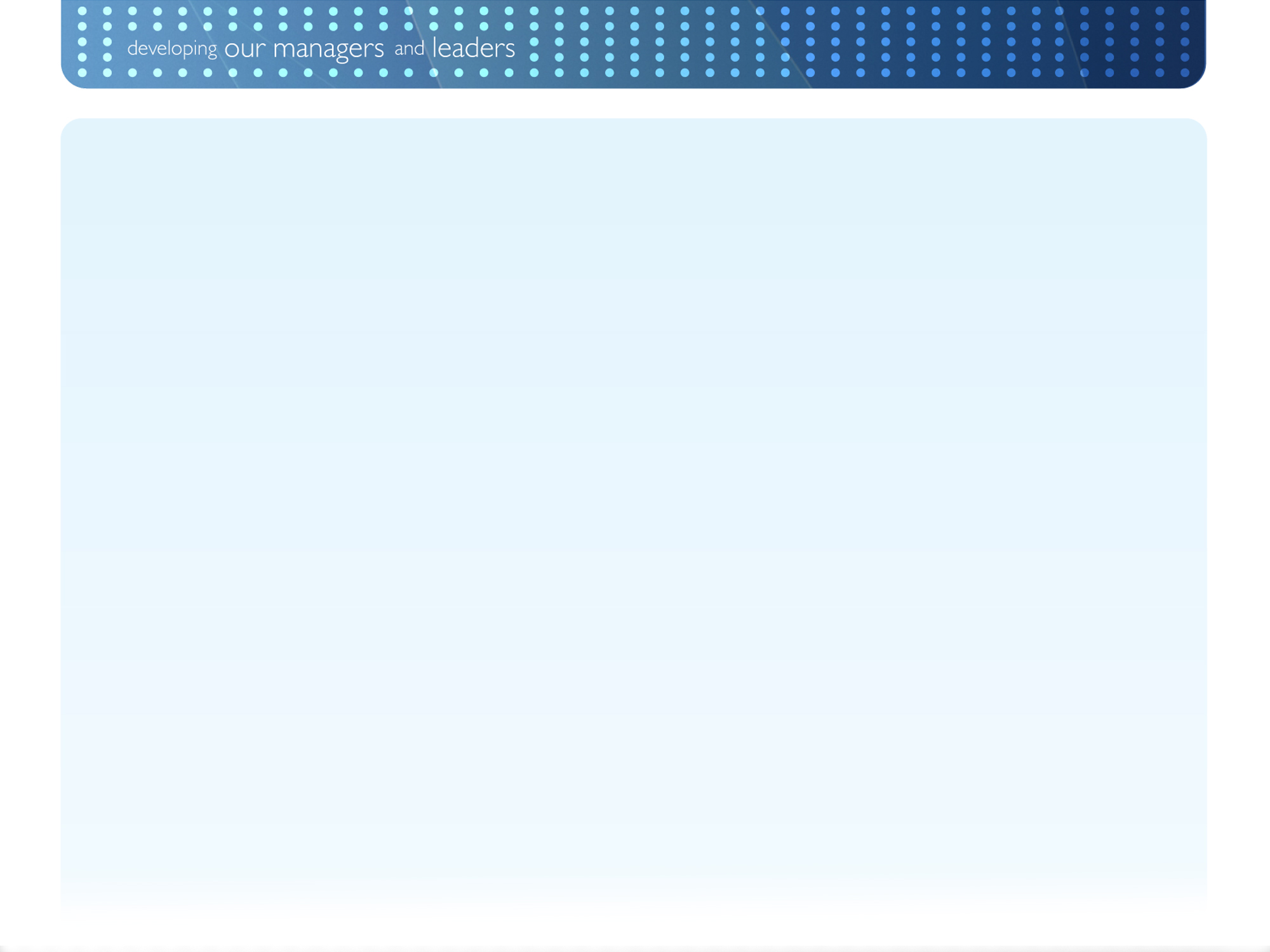 Workshop Aim: You Answer the 8 Questions
What environmental challenges exist for your professional services community?
What are the impacts on practitioners?
Have you got a ‘window of opportunity’?
What are the key stakeholder groups in your professional services community?
What are the different approaches they require? 
How could you implement these over time?
How will you know that you are making a real difference in your professional community? 
How can you measure this?
[Speaker Notes: It is a workshop so you will be doing the work!]
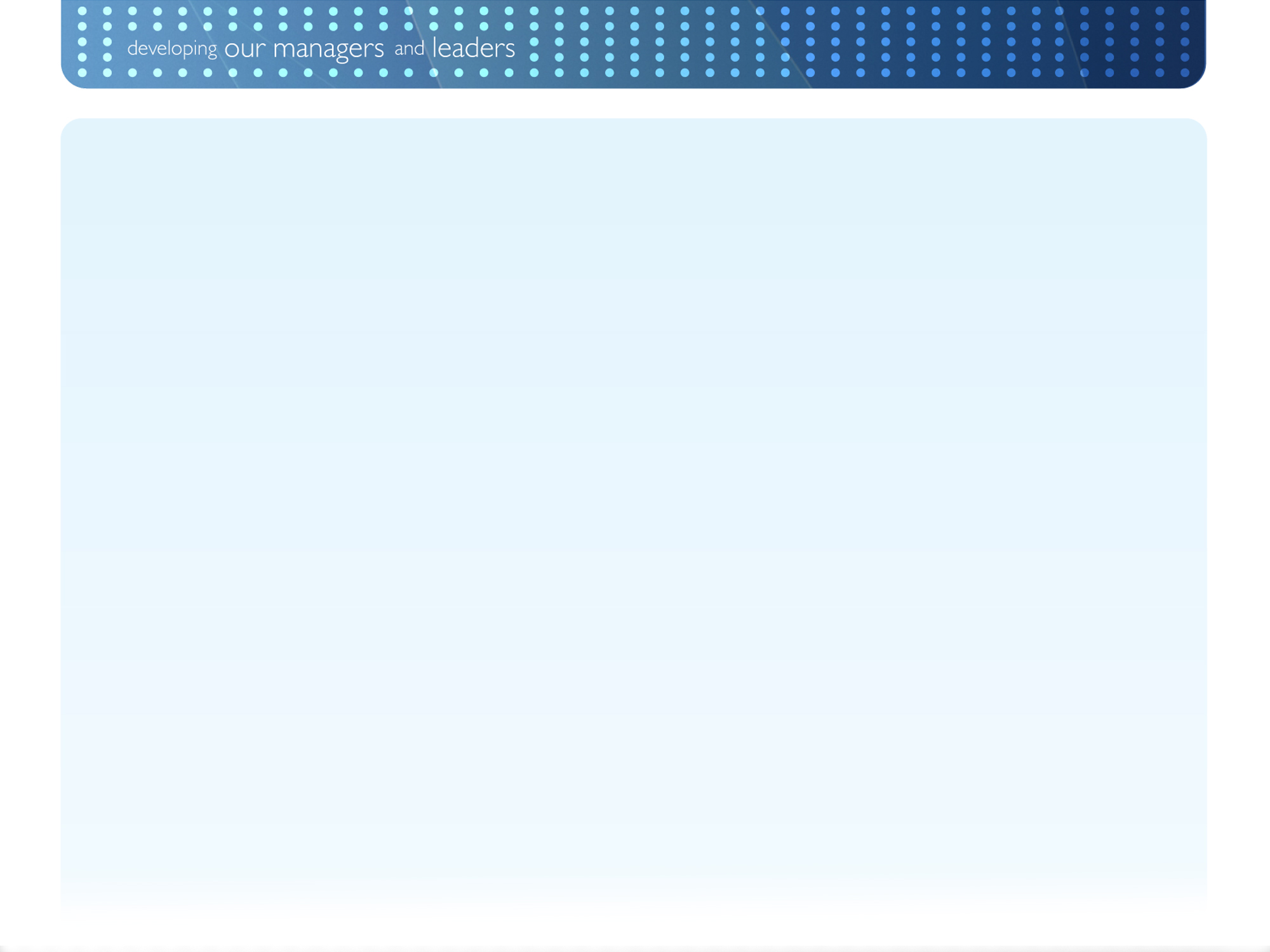 Challenges faced by DHHS Tasmania:
Environmental
Competing, conflicting professional, organisational loyalties
Unmeetable demand
Constant change
‘Window of opportunity’


Practitioner 
Little access to leadership development
Lack of self-confidence in ability to lead, manage change
Perceived split between senior executives and others
[Speaker Notes: In Tasmania we identified these challenges]
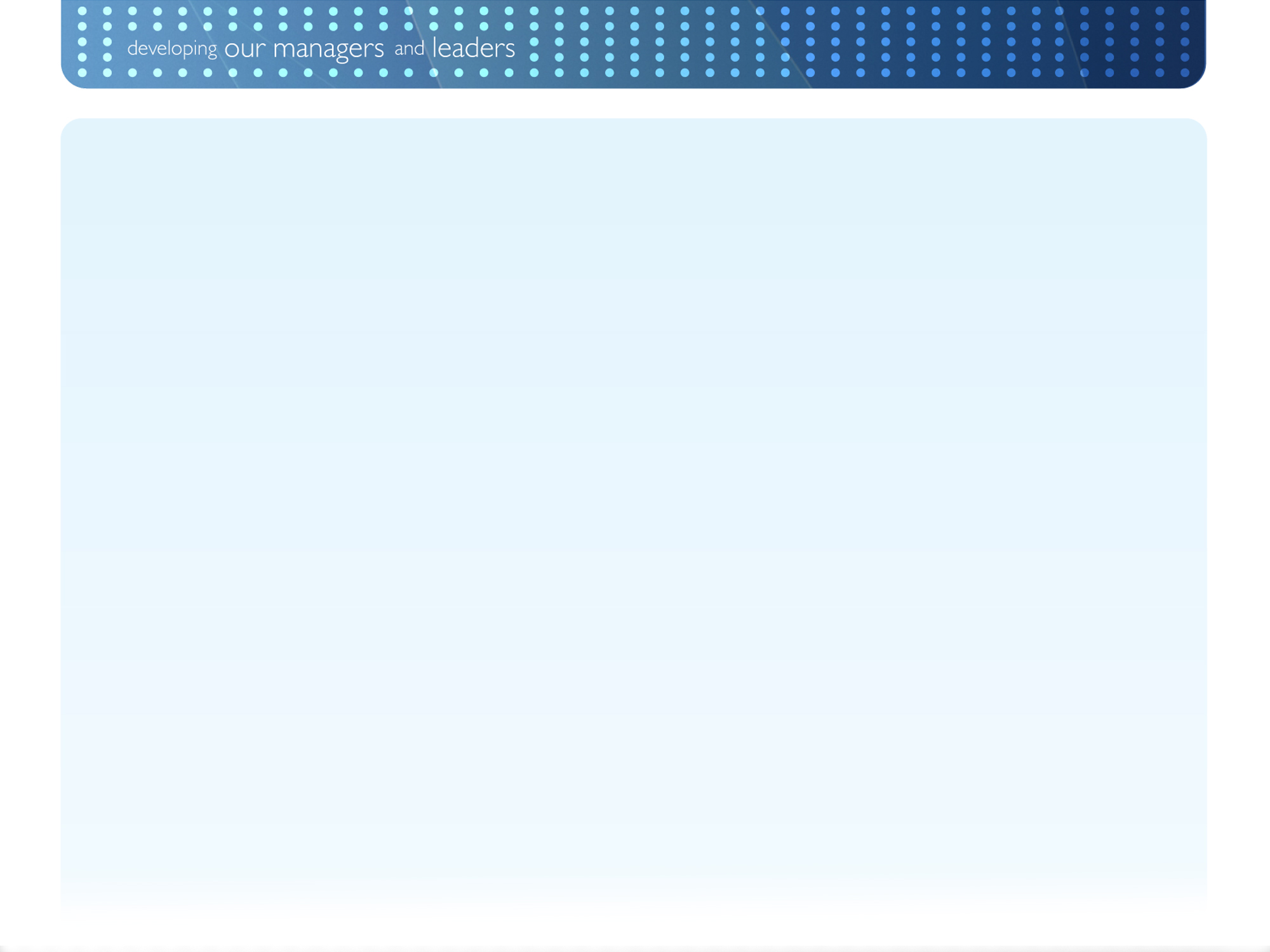 Reflective Pairs:
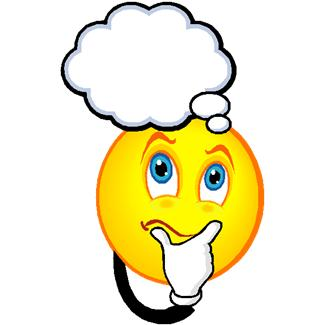 What environmental challenges exist for your professional services community?
What are the impacts on practitioners?
Have you got a ‘window of opportunity’?
[Speaker Notes: What challenges do you face?]
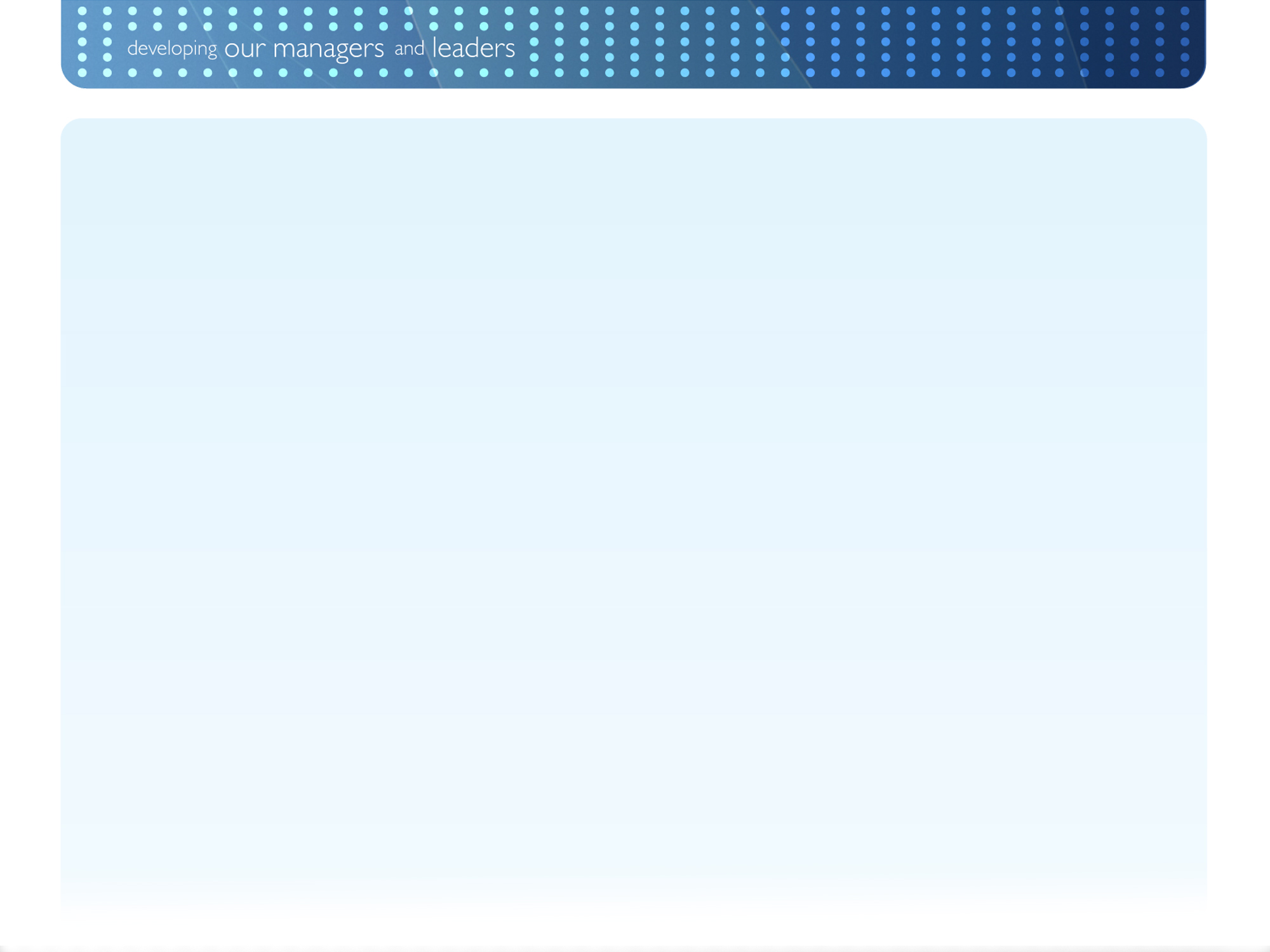 Leadership Program Development Process:
Literature review
Senior executive study tour
Key stakeholder interviews
Project management methodology
Consultant input for first six months
Implement Framework incrementally
[Speaker Notes: We developed our leadership program by undertaking these steps.]
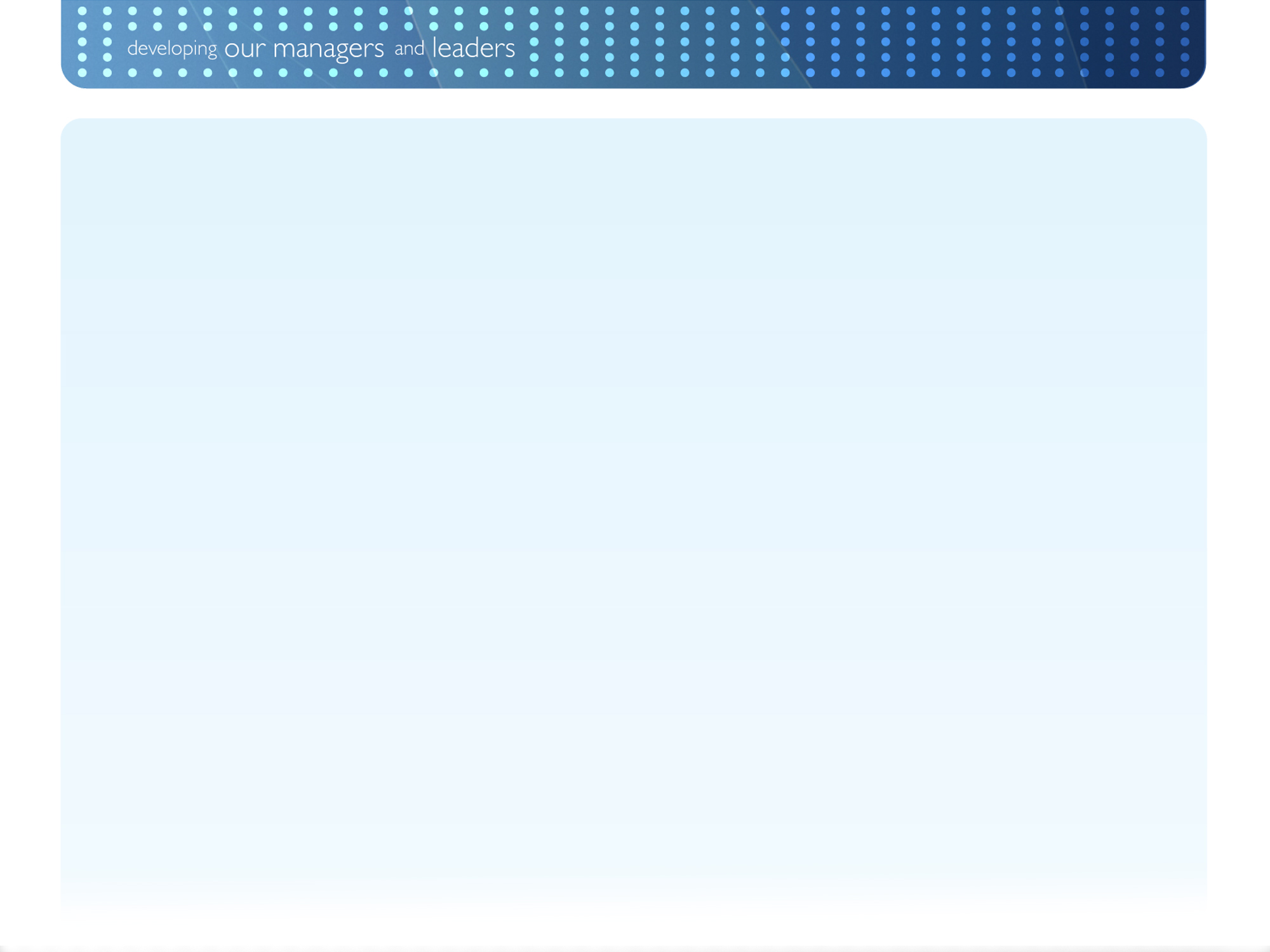 Lead Clinicians
Executive Teams
Senior Nurses & Allied Health
Shaping Our Workforce,
Supporting Our Managers & Leaders
Academic Program
Graduate Trainees
Workplace Activities
Foundation Course
Foundation
Program
[Speaker Notes: This is what it looked like.]
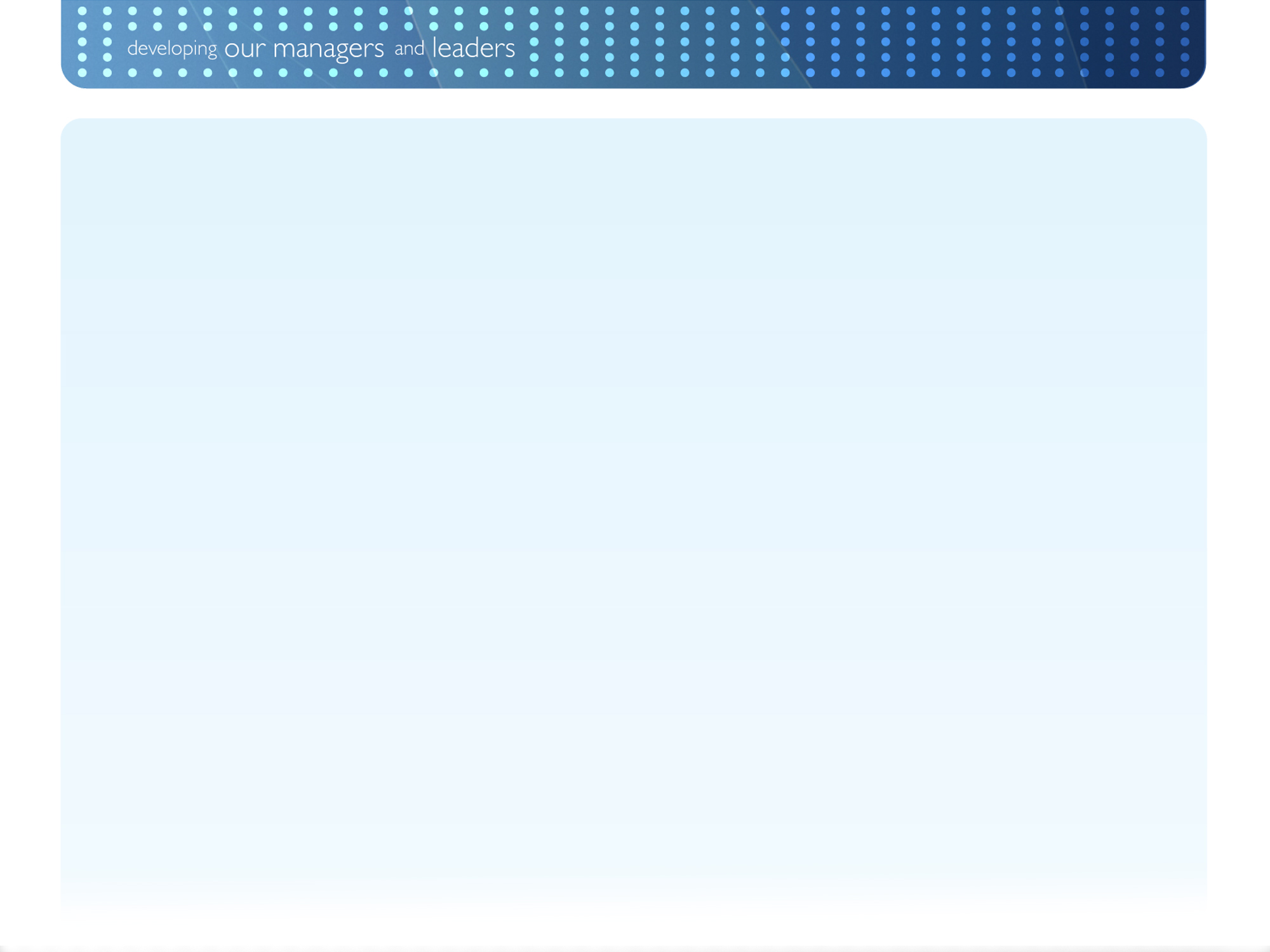 1. Foundation Program
Foundation Course
DHHS strategic directions – priorities, reforms
Achieving results – operational, financial 
Managing people – motivation and performance management
Quality and governance – client-focused services
Leadership – self-awareness and capability
Workplace Activities
Workplace project
Shadowing – peer and senior staff
Coaching
Action learning group
Foundation course offered At No Cost to participant’s Business Unit
[Speaker Notes: For front-line and aspiring managers.]
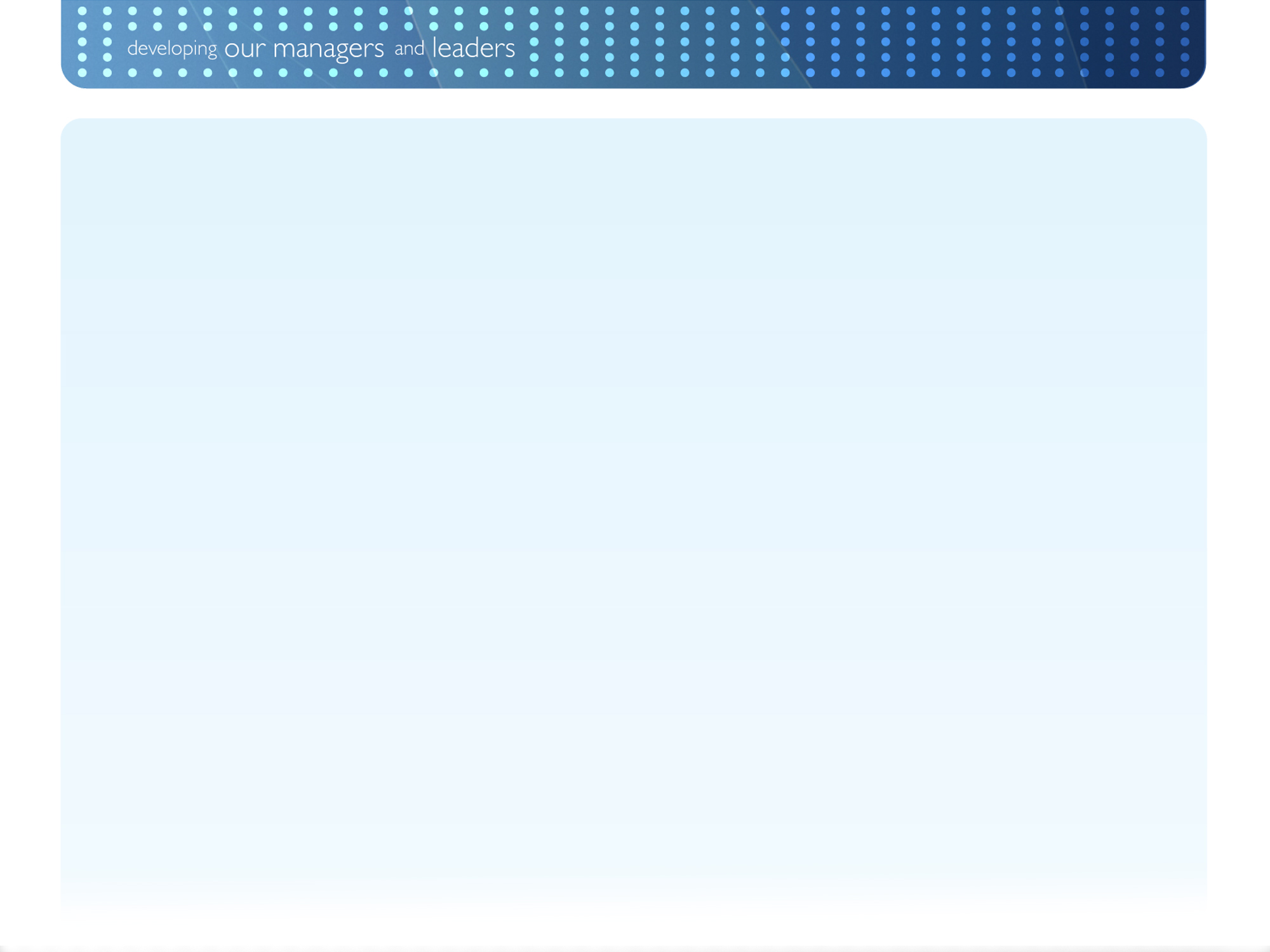 2. Academic Program
Management & Leadership (Health & Human Services)
Graduate Certificate units:
Risk Management and Governance
Supervision and Leadership: Theory, Process and Practice
Two of the following:
Foundations in Health and Human Services Management (DHHS Foundation Program)
Legal and Ethical Issues in Health Services
Organisational Behaviour
Health Policy 
Project Management for Health Professionals
May lead on to:
Graduate Diploma
Masters
Doctorate
Some units offered hecs free
[Speaker Notes: A stream that provides recognised qualifications.]
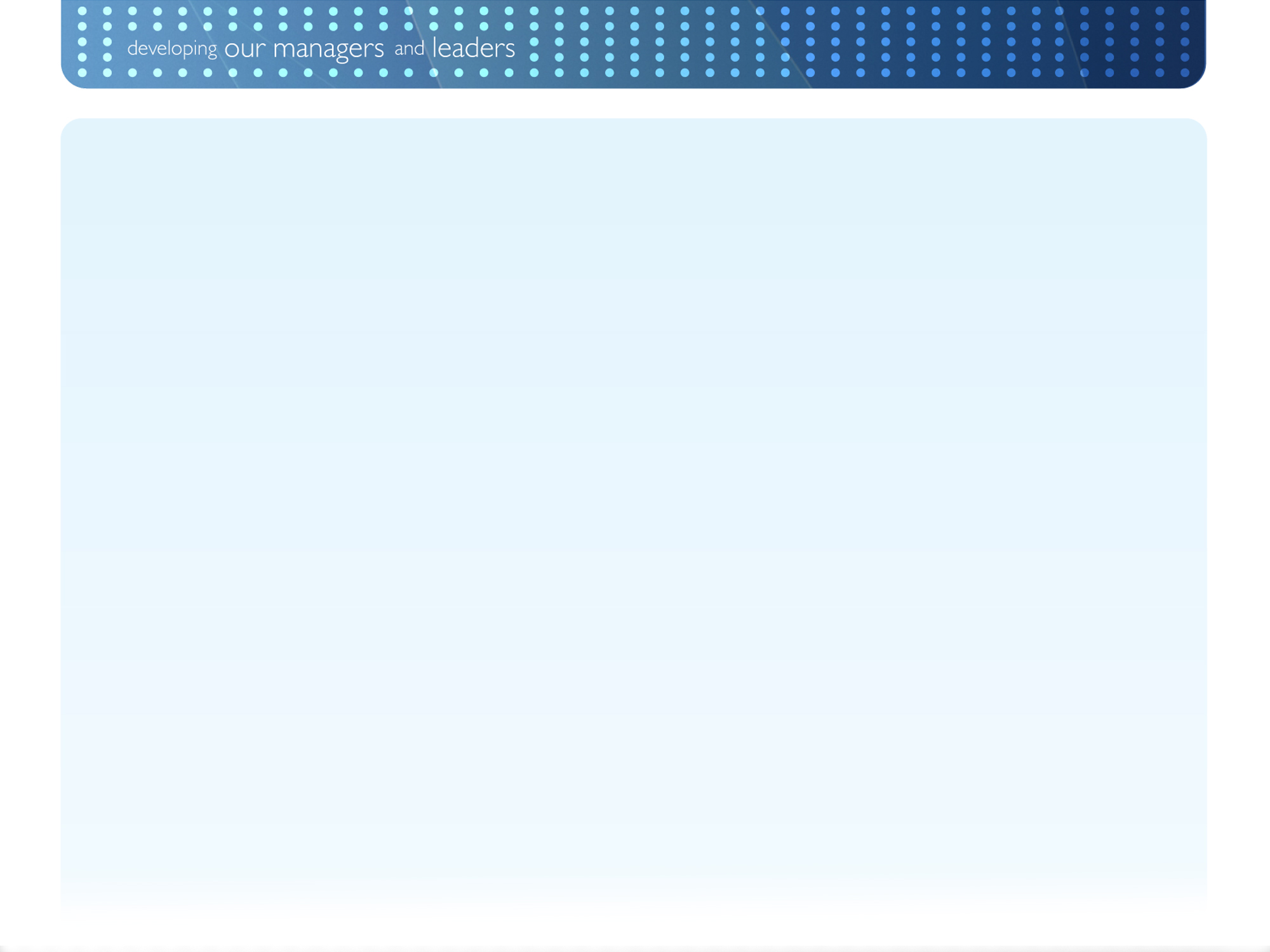 3. Trainee Program
Structure
Two years (4 x 6 month placements)
Graduate Health Management Trainees
University of Tasmania
Australasian College of Health Services Management
Funded by placements/business units (Band 4 salary + PD allowance)
Human Resources Graduate Trainees
Charles Stuart University
Funded through HR & Workplace Safety
[Speaker Notes: A pathway into the organisation.]
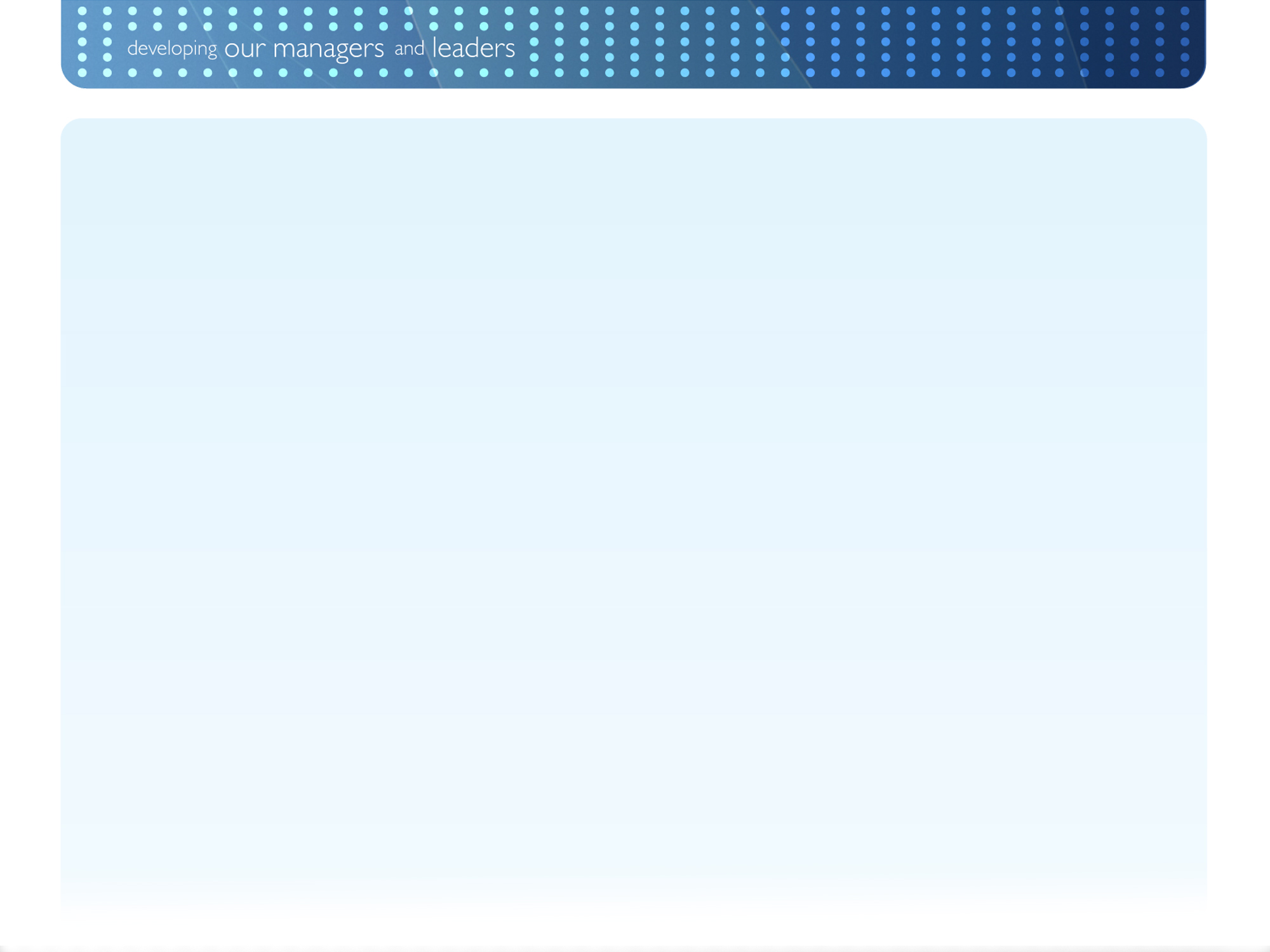 4. Responding to Specific Need
Senior professional staff determining specific requirements
Demands for ‘external expertise’
Diverse range of short workshops
Lead Clinicians
Executive Teams
Senior Nurses & Allied Health
[Speaker Notes: Specific stakeholders have specific needs.]
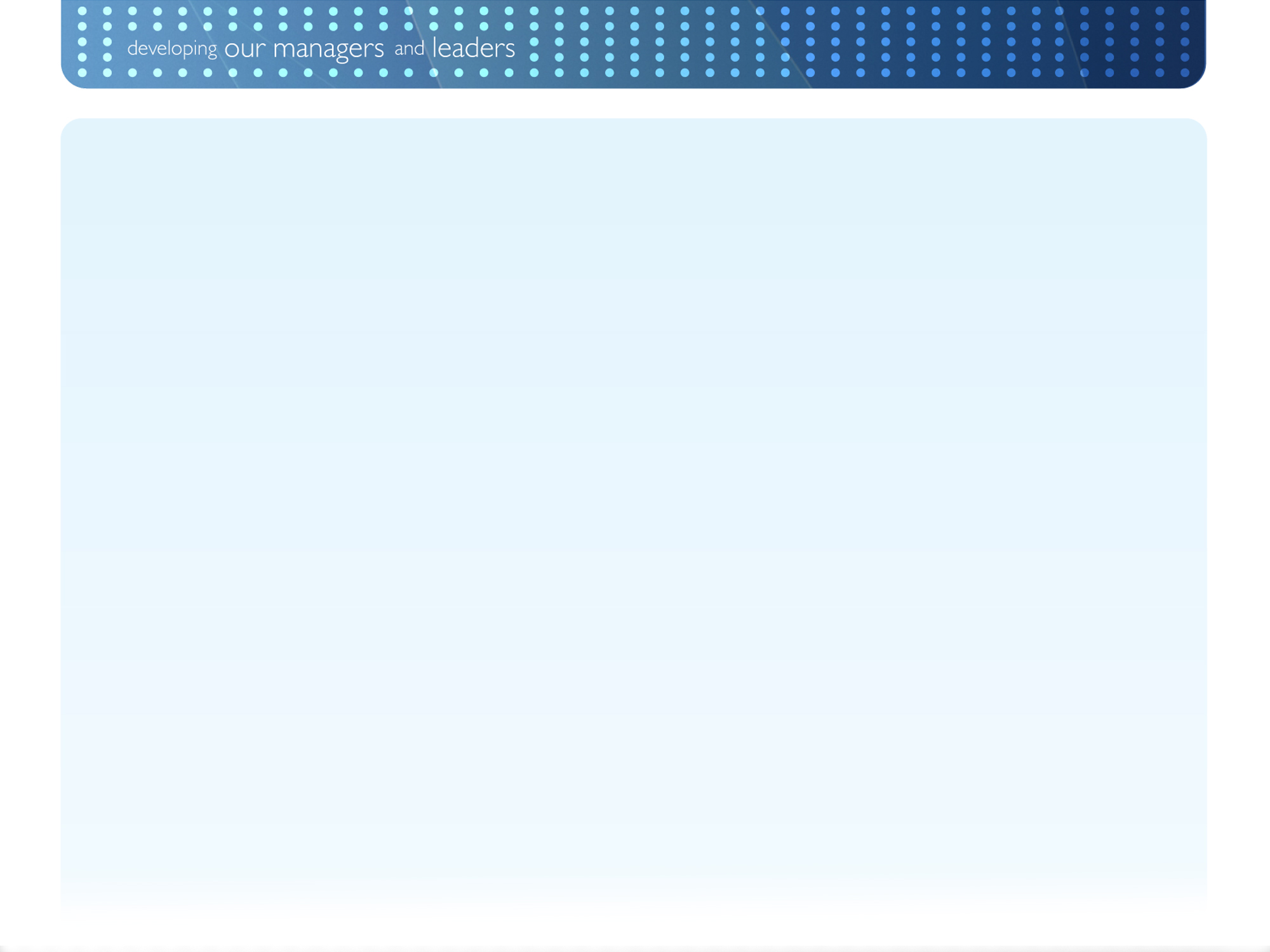 Scan and Plan:
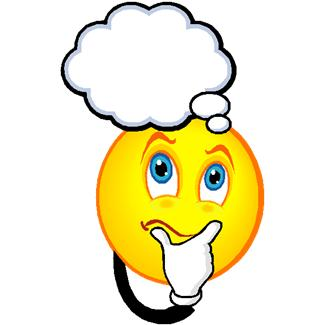 What are the key stakeholder groups in your professional services community?
What are the different approaches they require? 
How could you implement these over time?
[Speaker Notes: What would your leadership program look like?]
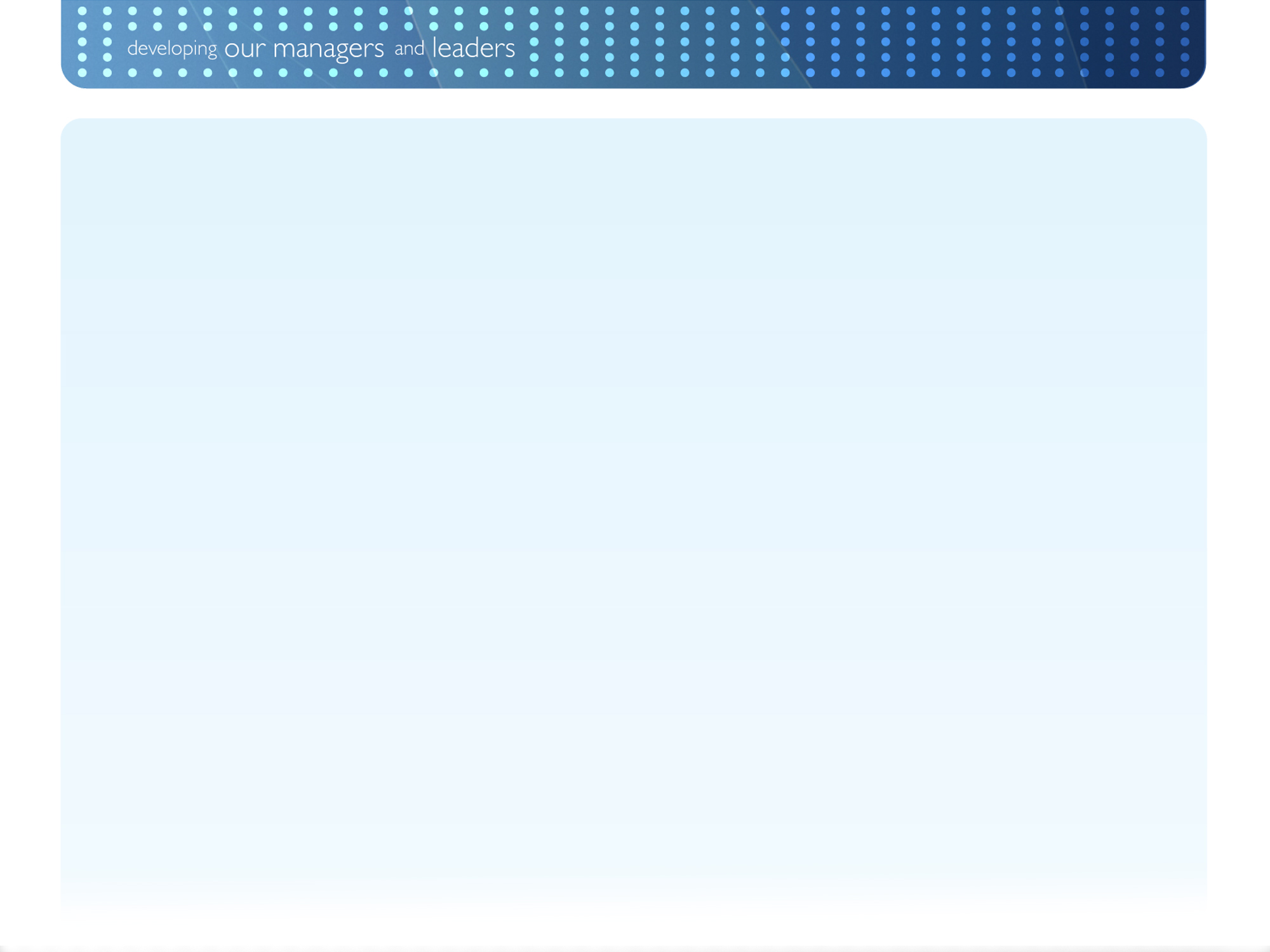 Evaluation Research - Questionnaires
Feedback : a ‘process evaluation’ measures participant satisfaction.
Evaluation:  a ‘pre- and post-’ design measures the ‘impact’ on participant capabilities.  Increased:
Positive agentic resources (self-esteem, self-efficacy), 
Relational resources (social support within the workplace),  and 
Positive affective resources (positive orientation towards their job).
[Speaker Notes: We put in an evaluation component right away.]
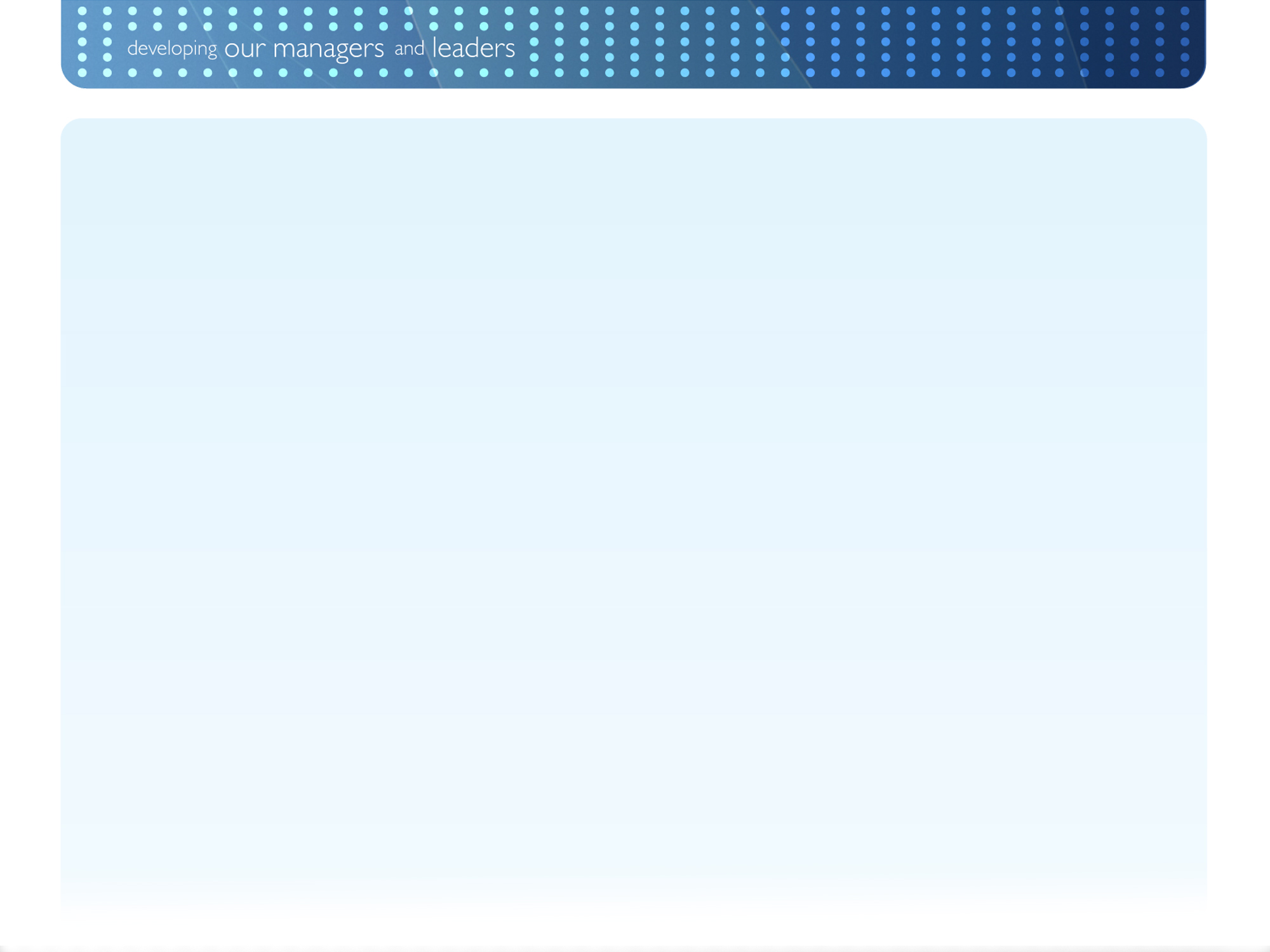 Evaluation Research - Interviews
A case study approach is also used to explore changes in participants’ leadership behaviours after completion of the Program
Looks intensely at a small pool of ex-participants
Involves in-depth description and semi-structured interviews
[Speaker Notes: Open ended questions meant that people could say what was important to them, rather than what we thought was important.]
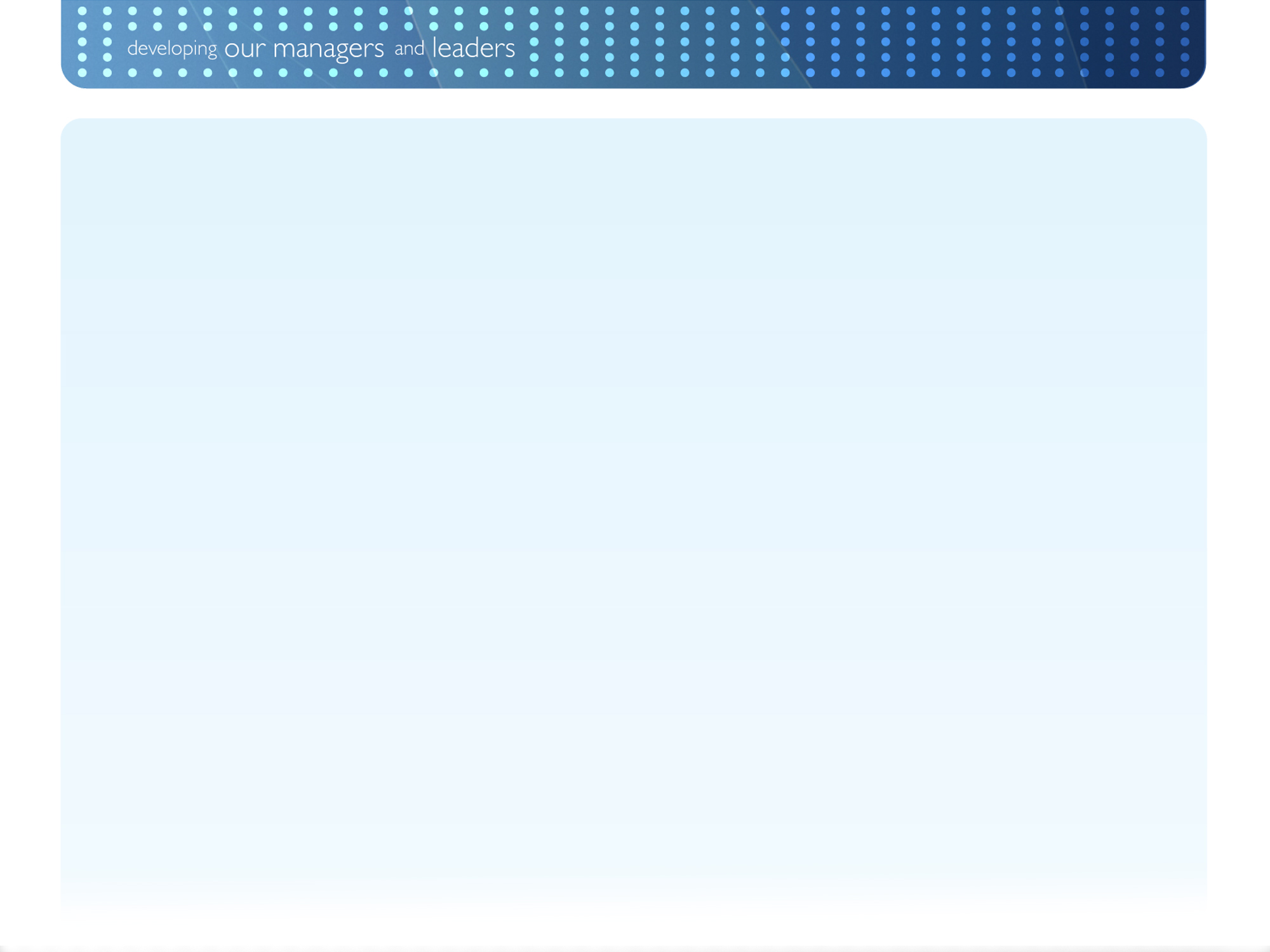 Downsizing and Structural Change
IMPACTS:
Employee stress, health issues
Disengagement, reduction in productivity
High voluntary turnover rates within 12-24 months following the downsizing event

LEADERSHIP DEVELOPMENT:
For sustainability and change
To build resilient professional communities
Increased self-efficacy
Increased social support within the workplace
Clarification of job orientation
[Speaker Notes: The evaluation allowed us to find out about things we hadn’t even thought of at the start of this process.]
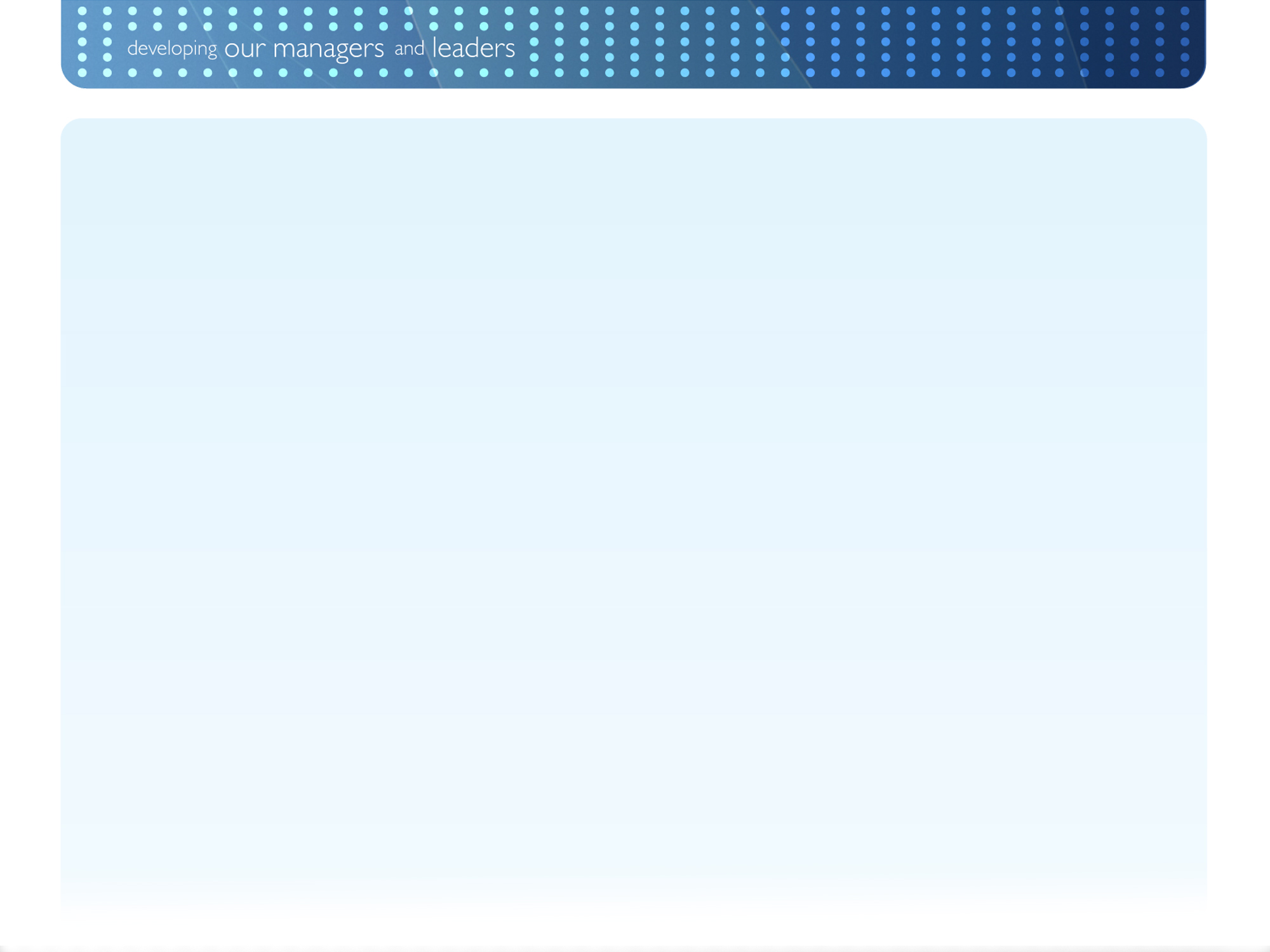 Triads:
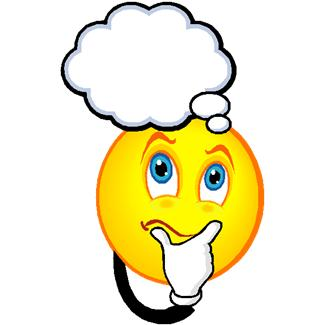 How will you know that you are making a real difference in your professional community? 
How can you measure this?
[Speaker Notes: How can you evaluate your program?]
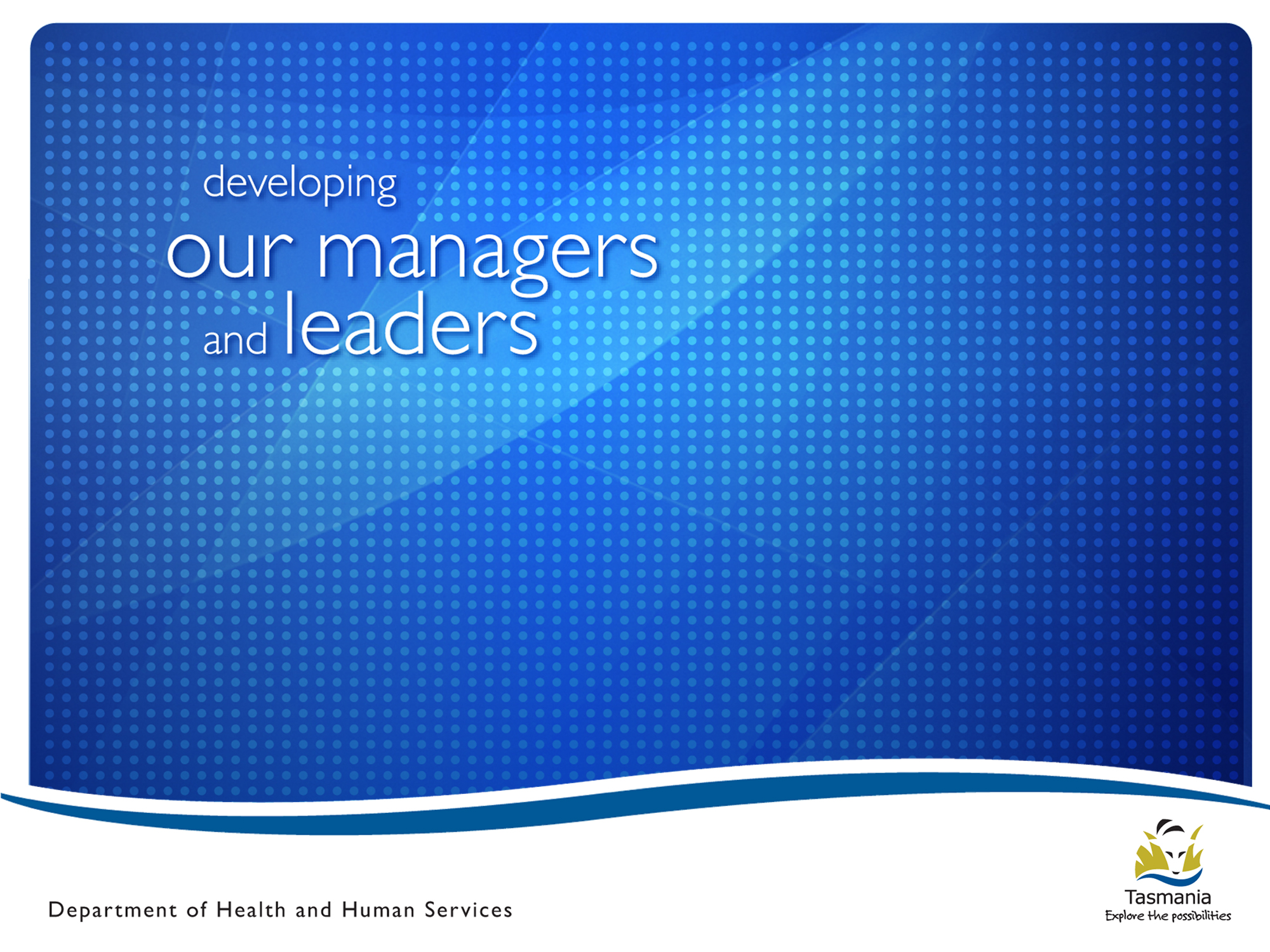 Building Resilience in a Professional Services CommunityThe Role of Leadership Development
Dr Elizabeth Shannon 
DHHS Leadership & Management Development
[Speaker Notes: Thank you and good luck.]